PREPISKA MILUTINA MILANKOVIĆA I VOJISLAVA V. MIŠKOVIĆA: 
IZGRADNJA ASTRONOMSKE OPSERVATORIJE U BEOGRADU

 Povodom 85. godina postojanja nove Astronomske opservatorije Beograd

Natalija Janc, Vojislava Protić - Benišek, Vladimir Benišek, Luka Č. Popović,
Milivoj B. Gavrilov, Slobodan B. Marković
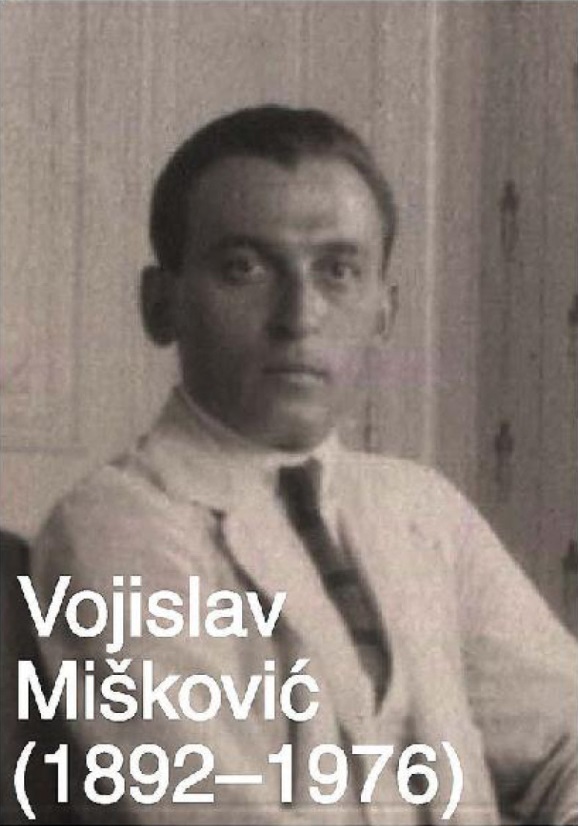 VVo
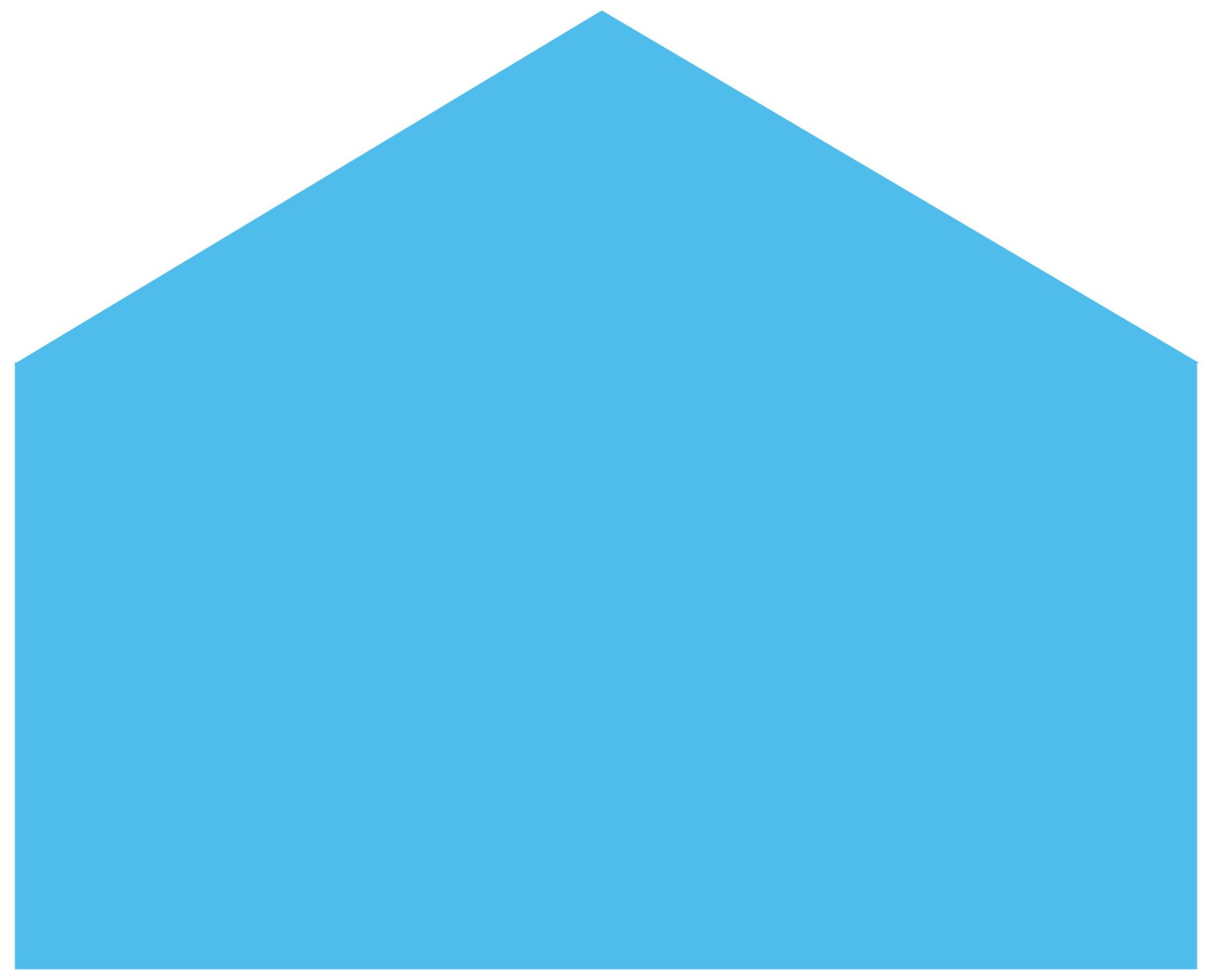 Međusobna prepiska Milutina Milankovića i Vojislava V. Miškovića bila je najintenzivnija od 1924. do 1926, upravo u vreme Miškovićevog boravka u Francuskoj. Jedna od glavnih i najćešćih tema korespondencije bila je izgradnja kompleksa buduće Astronomske opservatorije.
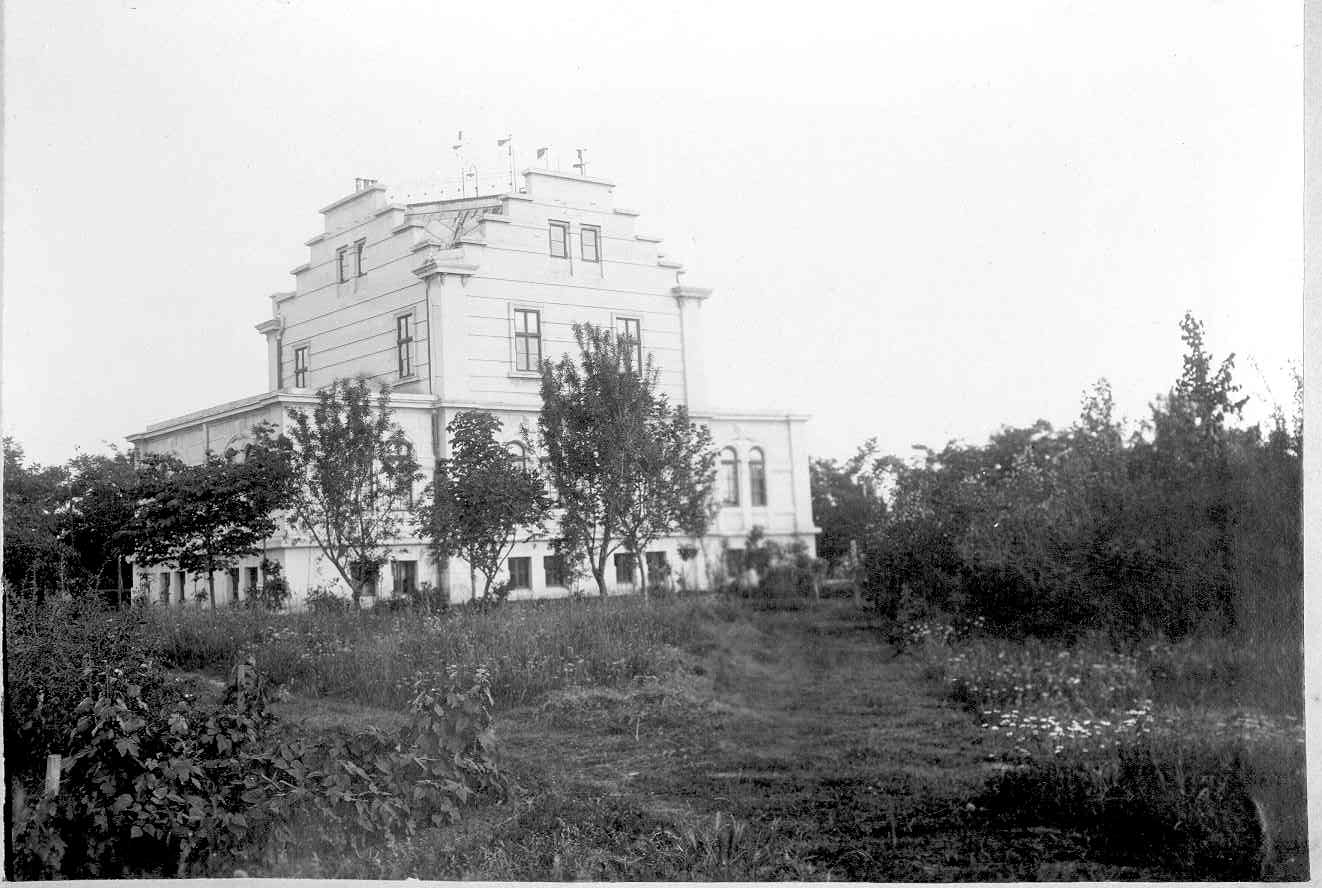 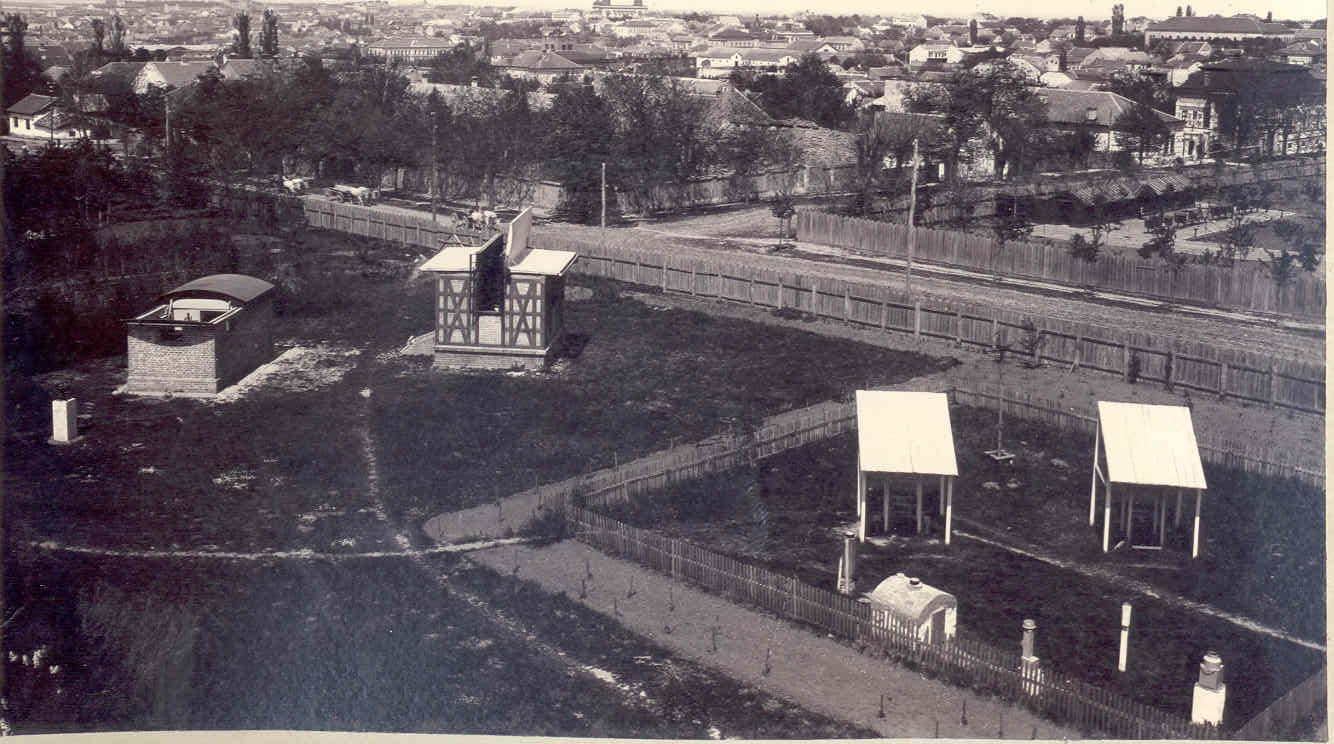 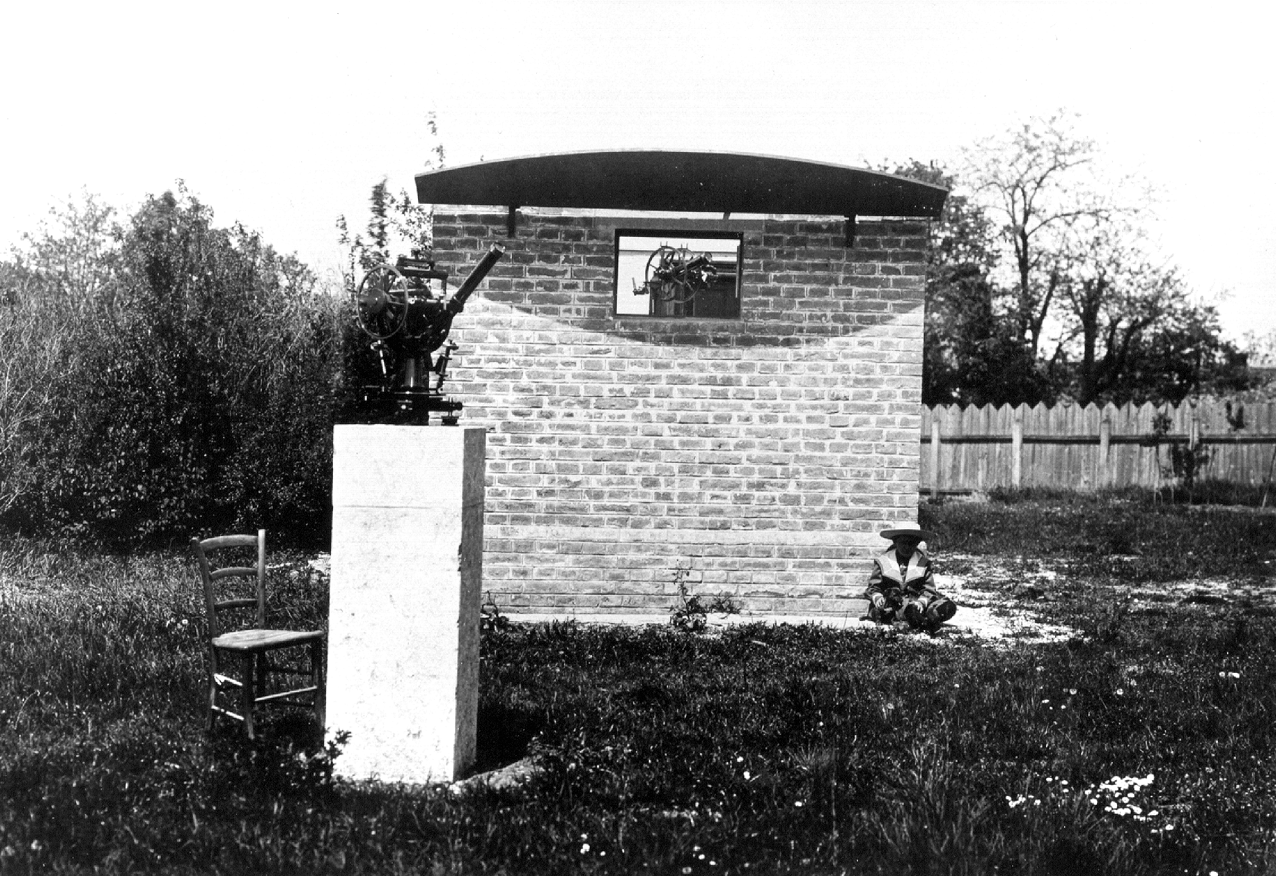 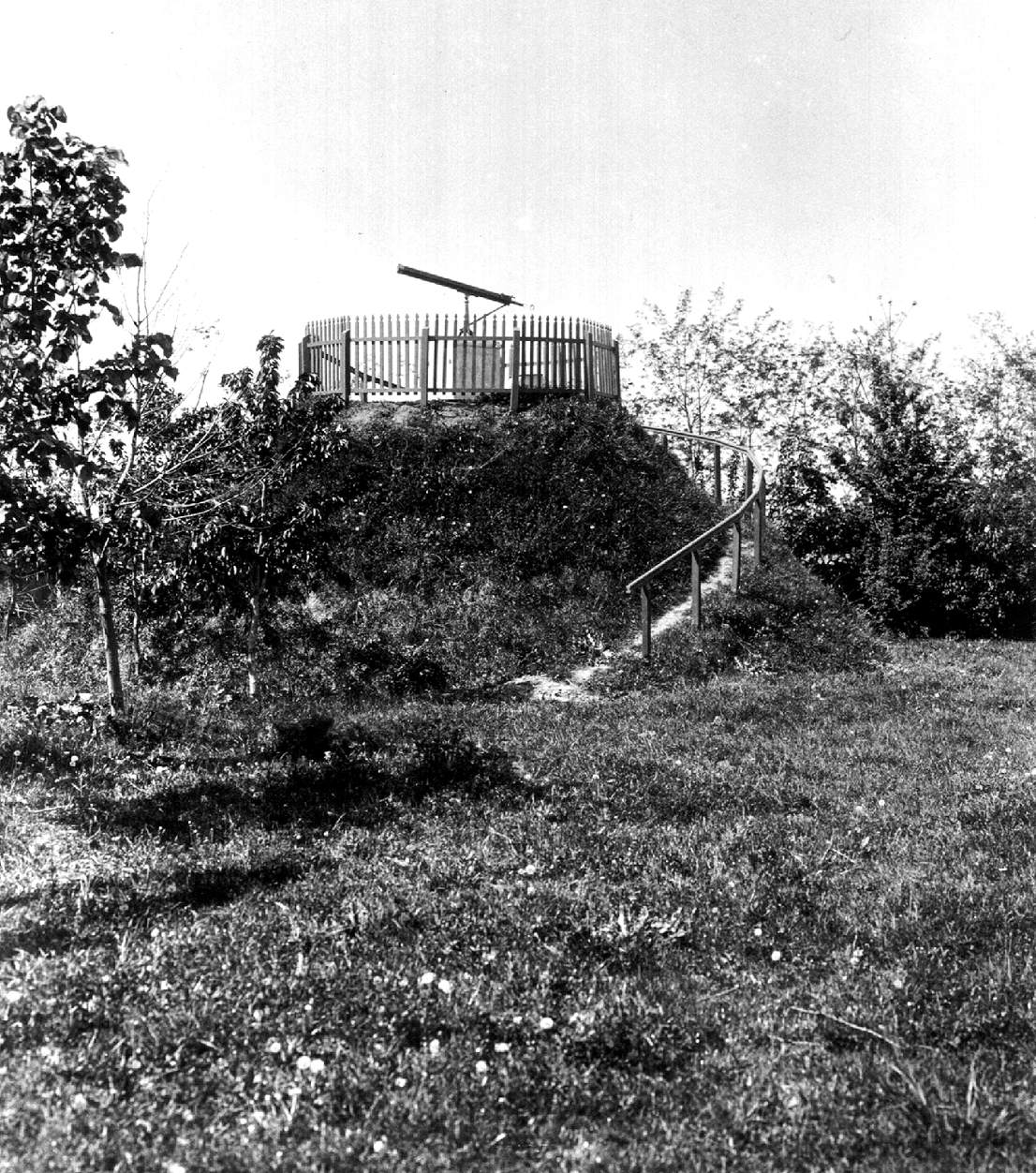 „TO OSTVARITI, TO JE ZADATAK VAŠ I MOJ“  (Milanković, iz pisma od 17. decembra 1924.)
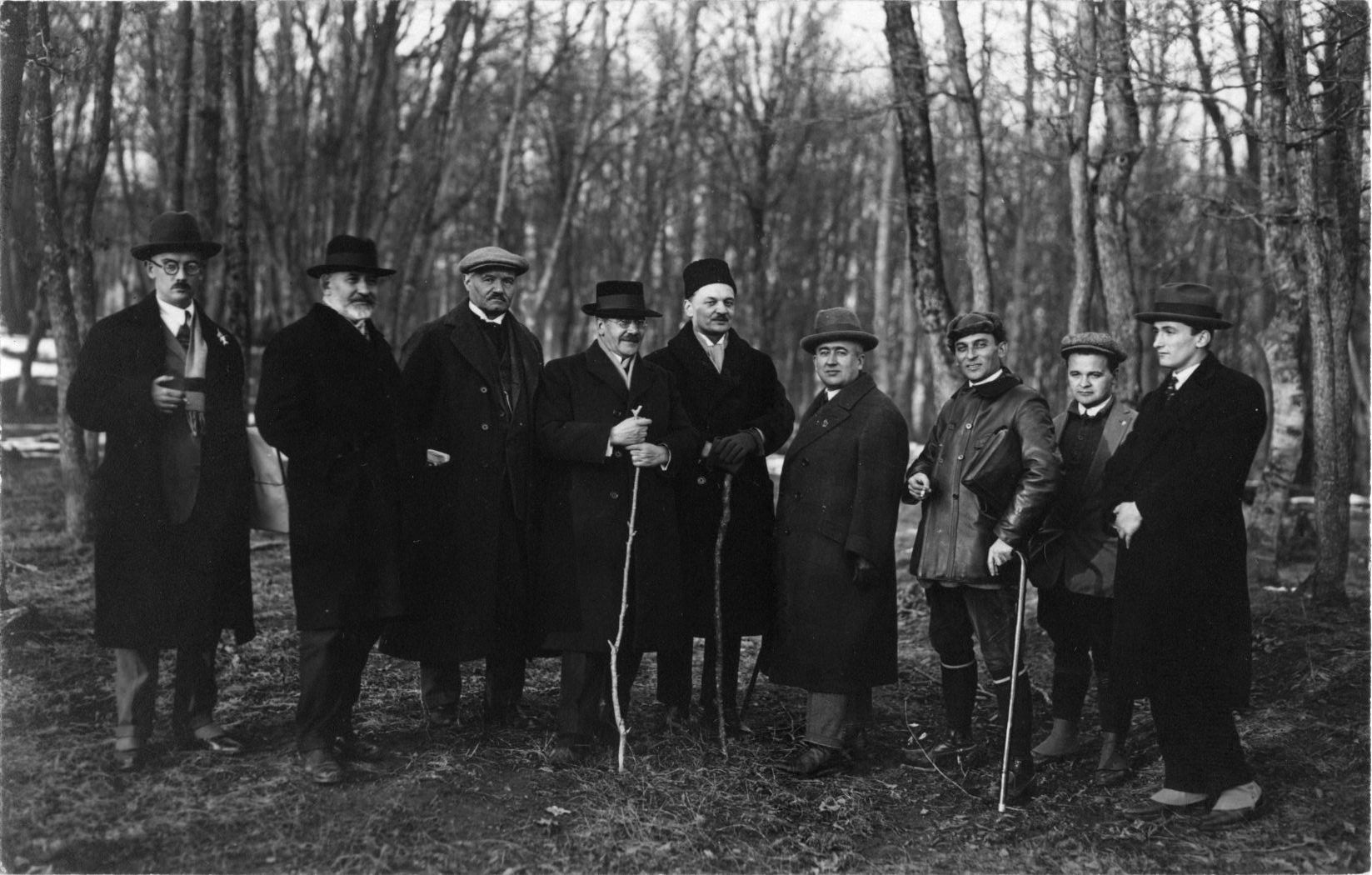 ZVEZDARNICA IZ PERSPEKTIVE ZVEZDE PADALICE
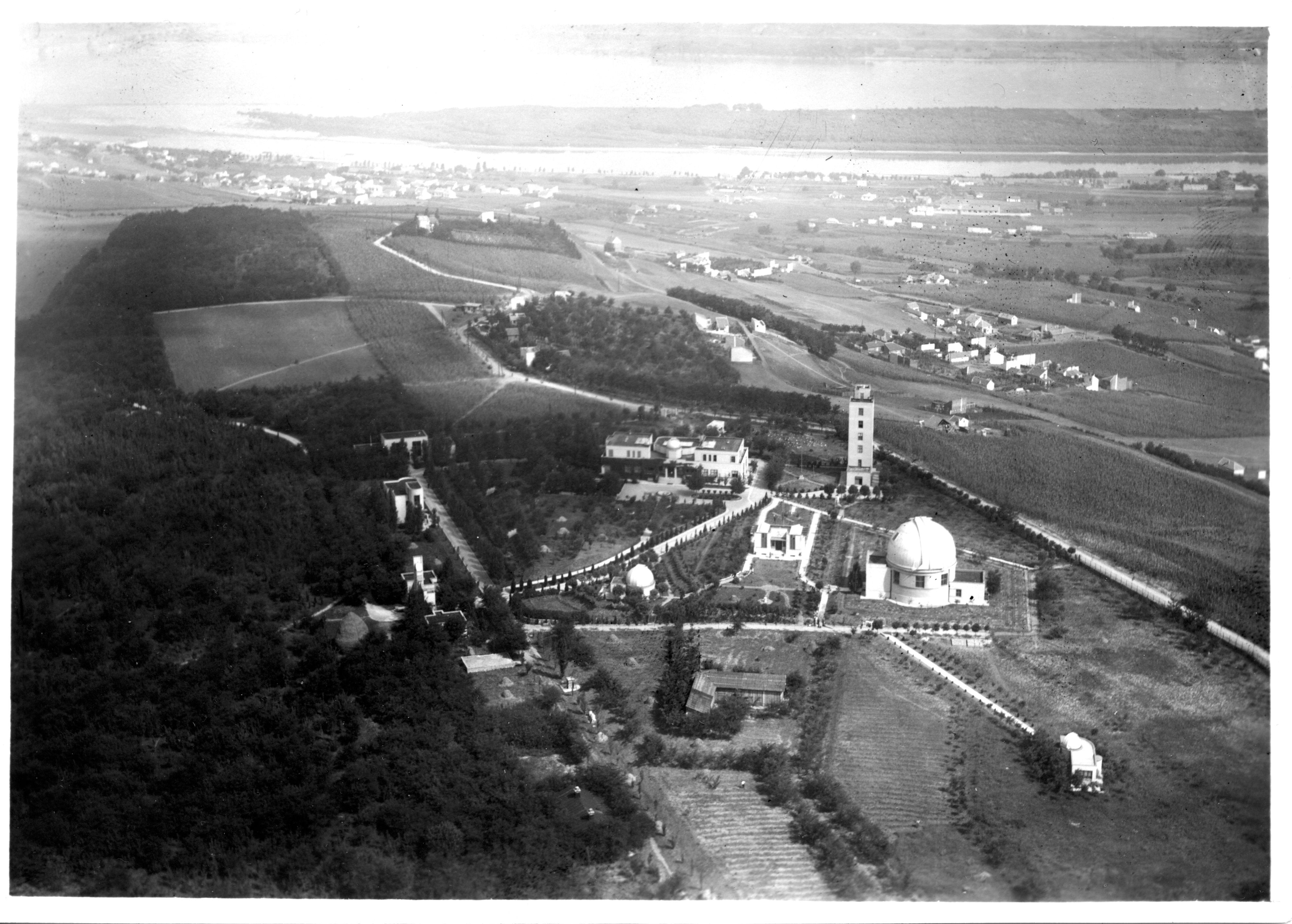 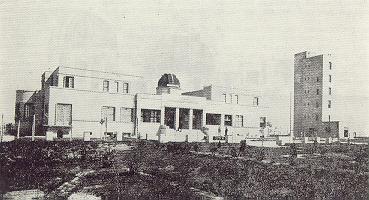 HVALA NA PAŽNJI